RANK First MI. Last Name (42H; AG)
Duty Position– YG##
(Place Here)
COPY OF DA PHOTO OR FAMILY PHOTO OR INDIVIDUAL PHOTO
(Place Here)
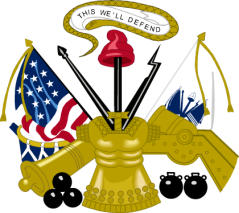 Arrived Position
   ## June 2015
Arrived to Fort Hood
 ## June 2015
Total Months KD
            30
Months in Position
18
Long term goals:
 Continue professional development……...
 Maintain a competitive edge and continue……….
  Improve …………….
Short term goals:
 Continue to improve…………...
 Improve overall ………….
 Professional improvement as a junior Officer.
 Become a better………..
BZ LTC
PZ LTC
XO
BDE…
BN CDR
CoS
S3
OC
Professional

Personal/Family
COL 2024
Timeline
KD Assignment
Broadening Opportunities
KD Assignment
2015            16             17             18           19             20             21            22  23  24
Daughter 2 begins Middle School
Daughter 1 Begins HS
Daughter 1 Graduates HS
Two decade marriage anniversary
Family (Info/Goals):
 Married since: ## July 20##
 Family goals: Continue to ……….
Previous Positions (last 5):
1. XYZ Student (20##-20##)
2. Duty Position (2012-2013)
3. Duty Position (2010-2012)
4. Duty Position (2009-2010)
5. Duty Position (2006-2009)
Professional/Personal Goals/Notes:
 Professional goal: Continue to…….l.
 Professional ……..
 Continue to ……..
 Retirement: Successfully and proudly ……...
Future Jobs (3 future consecutive assignments):
1. Duty Position 2. Duty Position 3. Duty Position
Hobbies:Hobby 1
Hobby 2
Hobby 3
Last OER:
COR ## August 20##
Next OER due:
ANN ## June 20##
As of: 15 December 2016